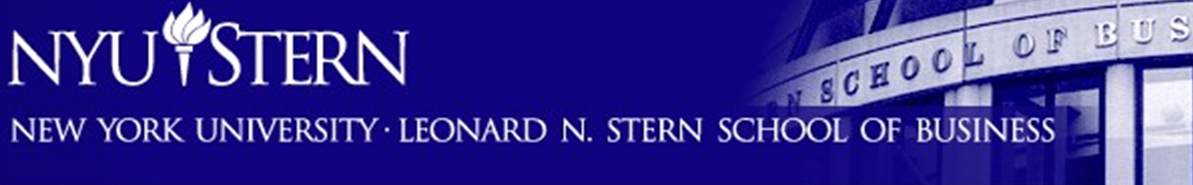 Estimating the Completion Time of Crowdsourced Tasks using Survival Analysis
Jing Wang, New York University
Siamak Faridani, University of California, BerkeleyPanos Ipeirotis, New York Univesity
1
Crowdsourcing: Pricing and Time to completion?
Many firms use crowdsourcing for a variety of tasks

Still unclear how to price
Prior results indicate that price does not affect quality(Mason and Watts, 2009)
…but it does affect completion time

Unclear how long it will take for a task to finish
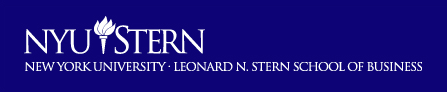 2
Data Set: 	Mechanical Turk Tracker 		(http://www.mturk-tracker.com)
Crawled Amazon Mechanical Turk hourly (now every min)
Captured full market state (content, position, and characteristics of all available HITs).

15 months of data (now >24 months)
165,368 HIT groups
6,701,406 HIT assignments from 9,436 requesters
Value of the HITs: $529,259 [guesstimate ~10% of actual value]
Missing very short tasks (posted and disappeared in <1hr)
Do not observe HIT redundancy
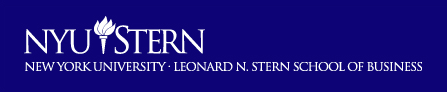 3
Completion Times: Power-laws
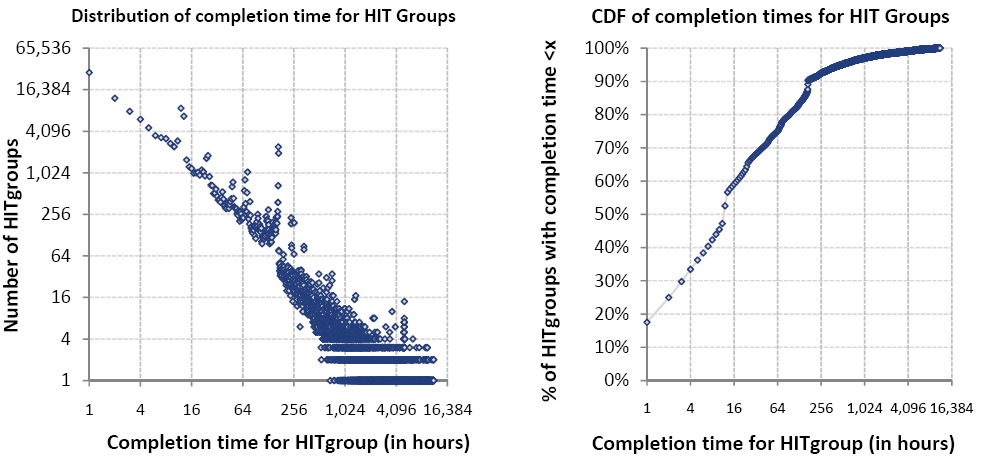 HIT completion time: Time_last_seen – Time_first_posted
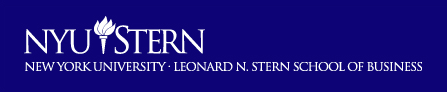 4
Completion Times: Power-laws and Censoring
Censoring Effects
Jumps/Outliers: Expiration

Different slope: Requesters taking down HITs
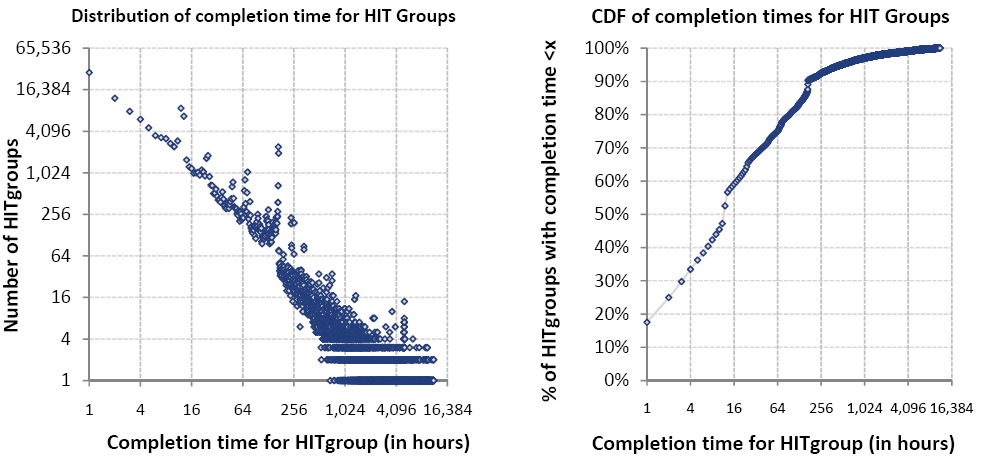 HIT completion time: Time_last_seen – Time_first_posted
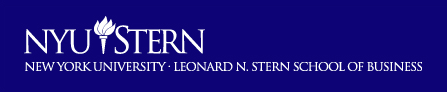 5
Parameter estimation
Maximum Likelihood Estimation, controlling for censored data
Power-law parameter α~1.5
Power-laws with α<2 do not have well-defined mean value
Sample average increases as sample size increases
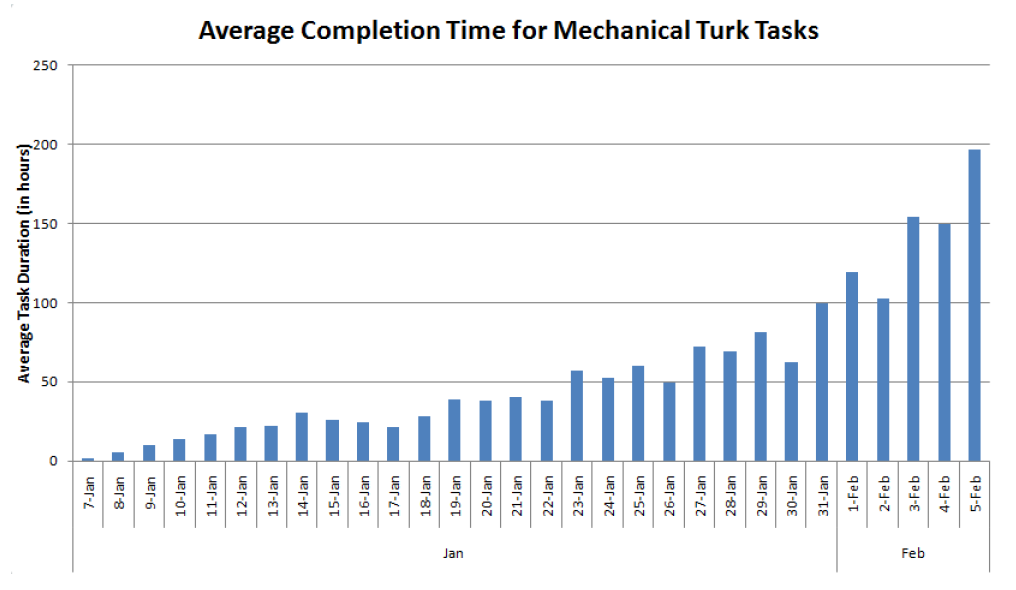 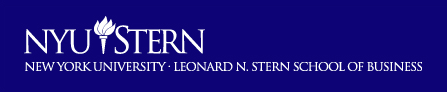 6
Why Power-laws?
Queuing theory model by (Cobham, 1954):
If workers pick tasks from two priority queues, completion time follows power-law with α=1.5 
Chilton et al, HCOMP 2010: workers rank either by “most recently posted” or by “most HITs available”
Result: Inherent unpredictability of completion time
Real solution: Amazon should change the interface

But let’s see how other factors affect completion time
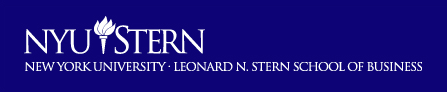 7
Survival Analysis
Examine and model the time it takes for events to occur
In our case: Event = HIT gets completed

Survival function S(t):  
Probability that tasks will last longer than t

Used stratified Cox Proportional Hazards Model
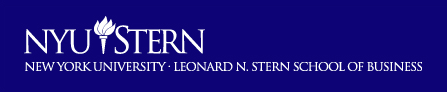 8
Covariates Examined
HIT Characteristics
Monetary reward
Number of HITs
Length in characters
HIT topic (based on Latent Dirichlet Allocation analysis)
Market Characteristics
Day of the week (when HIT was first posted)
Time of the day (when HIT was first posted)
Requester Characteristics
Activities of requester until time of submission
Existing lifetime of requester
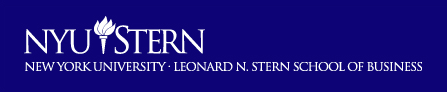 9
Effect of Price: Mostly monotonic
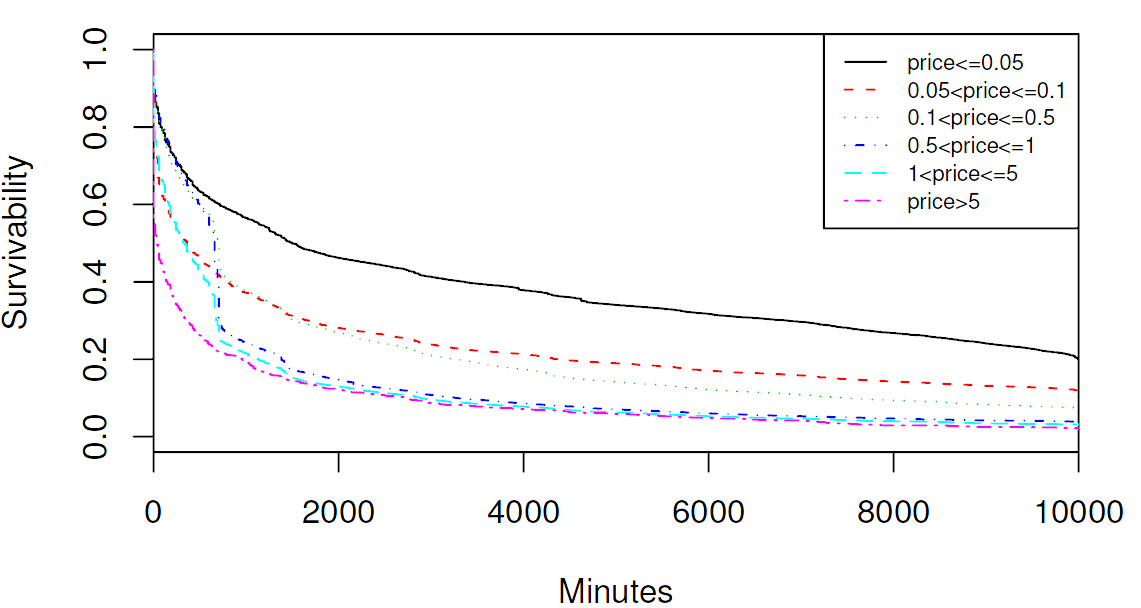 h(t) = 1.035^price
40% speedup for 10x price
Half-life for $0.025 reward ~ 2 days
Half-life for $1 reward ~ 12 hours
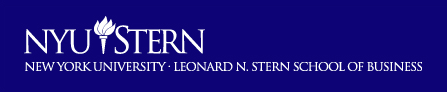 10
Covariates Examined
HIT Characteristics
Monetary reward
Number of HITs
Length in characters
HIT topic (based on Latent Dirichlet Allocation analysis)
Market Characteristics
Day of the week (when HIT was first posted)
Time of the day (when HIT was first posted)
Requester Characteristics
Activities of requester until time of submission
Existing lifetime of requester
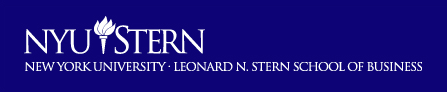 11
Effect of #HITs: Monotonic, but sublinear
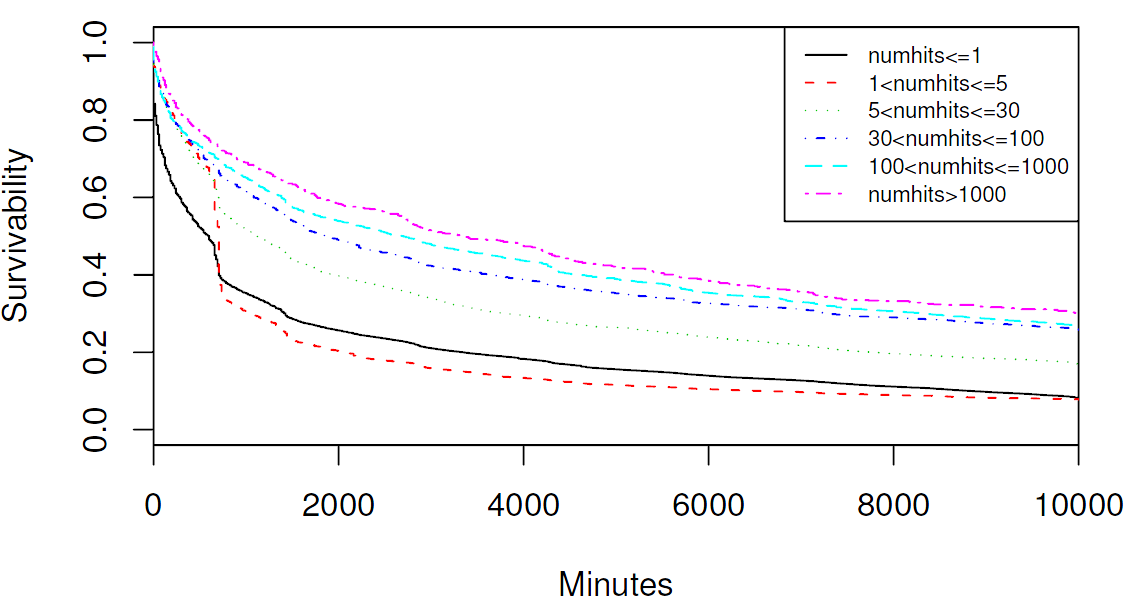 h(t) = 0.998^#HITs
10 HITs  2% slower than 1 HIT
100 HITs  19% slower than 1 HIT 
1000 HITs  87% slower than 1 HIT or, 1 group of 1000  7 times faster than 1000 sequential groups of 1
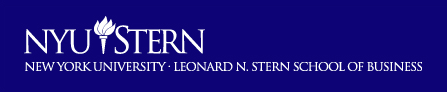 12
Covariates Examined
HIT Characteristics
Monetary reward 
Number of HITs
Length in characters (increases lifetime)
HIT topic (based on Latent Dirichlet Allocation analysis)
Market Characteristics
Day of the week (when HIT was first posted)
Time of the day (when HIT was first posted)
Requester Characteristics
Activities of requester until time of submission
Existing lifetime of requester
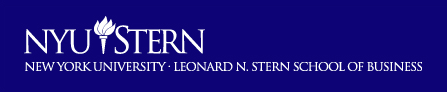 13
HIT Topics
topic 1 : cw  castingwords  podcast  transcribe  english  mp3  edit  confirm  snippet  grade

topic 2:  data  collection  search  image  entry  listings  website  review  survey  opinion

topic 3:  categorization  product  video  page  smartsheet  web  comment  website  opinion

topic 4:  easy  quick  survey  money  research  fast  simple  form  answers  link

topic 5:  question  answer  nanonano  dinkle  article  write  writing  review  blog  articles

topic 6:  writing  answer  article  question  opinion  short  advice  editing  rewriting  paul

topic 7:  transcribe  transcription  improve  retranscribe  edit  answerly  voicemail  answer
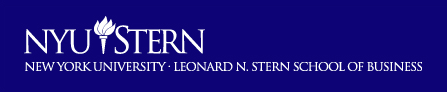 14
Effect of Topic: The CastingWords Effect
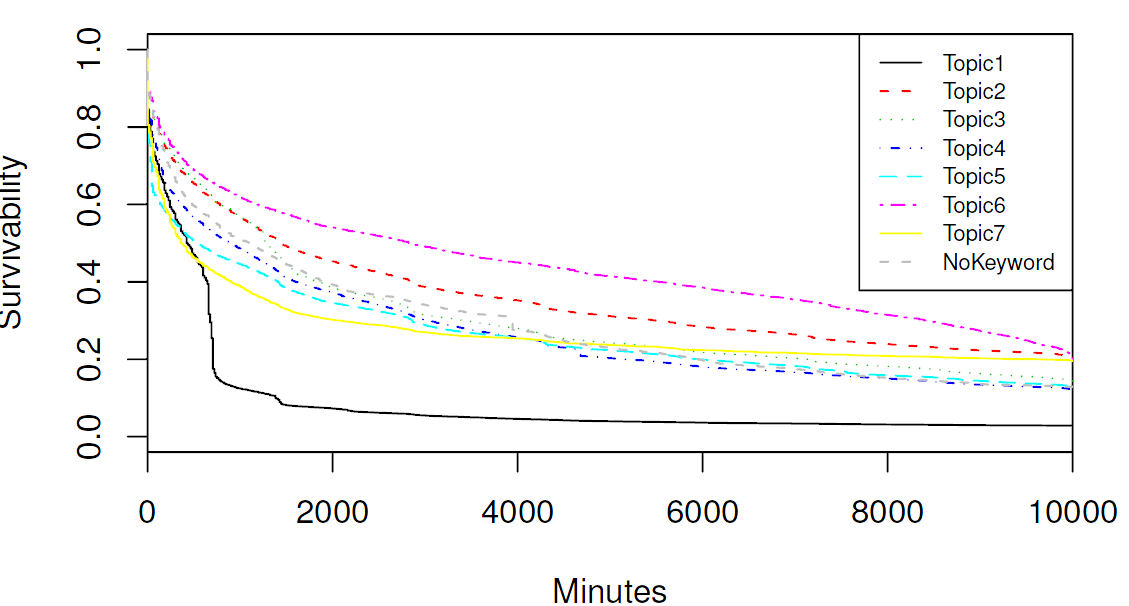 topic 1 : cw  castingwords  podcast  transcribe  english  mp3  edit  confirm  snippet  grade
topic 2:  data  collection  search  image  entry  listings  website  review  survey  opinion
topic 3:  categorization  product  video  page  smartsheet  web  comment  website  opinion
topic 4:  easy  quick  survey  money  research  fast  simple  form  answers  link
topic 5:  question  answer  nanonano  dinkle  article  write  writing  review  blog  articles
topic 6:  writing  answer  article  question  opinion  short  advice  editing  rewriting  paul
topic 7:  transcribe  transcription  improve  retranscribe  edit  answerly  voicemail  query  question  answer
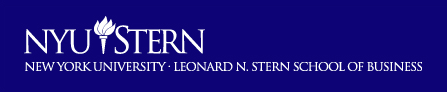 15
Effect of Topic: Surveys=fast (even with redundancy!)
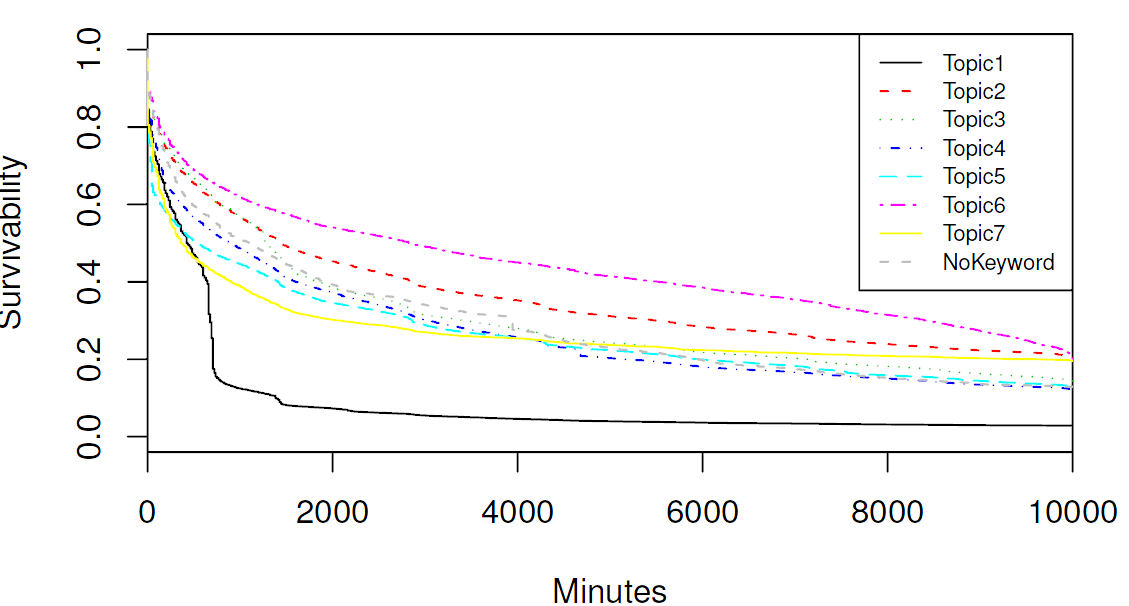 topic 1 : cw  castingwords  podcast  transcribe  english  mp3  edit  confirm  snippet  grade
topic 2:  data  collection  search  image  entry  listings  website  review  survey  opinion
topic 3:  categorization  product  video  page  smartsheet  web  comment  website  opinion
topic 4:  easy  quick  survey  money  research  fast  simple  form  answers  link
topic 5:  question  answer  nanonano  dinkle  article  write  writing  review  blog  articles
topic 6:  writing  answer  article  question  opinion  short  advice  editing  rewriting  paul
topic 7:  transcribe  transcription  improve  retranscribe  edit  answerly  voicemail  query  question  answer
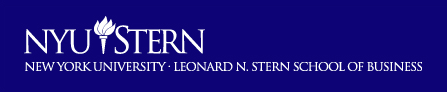 16
Effect of Topic: Writing takes time
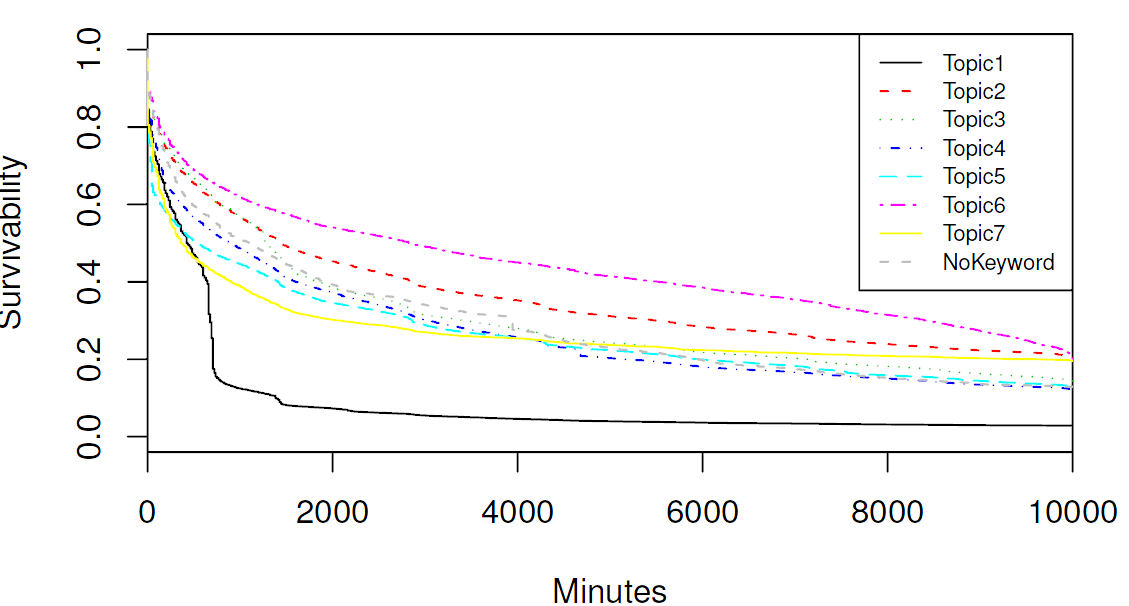 topic 1 : cw  castingwords  podcast  transcribe  english  mp3  edit  confirm  snippet  grade
topic 2:  data  collection  search  image  entry  listings  website  review  survey  opinion
topic 3:  categorization  product  video  page  smartsheet  web  comment  website  opinion
topic 4:  easy  quick  survey  money  research  fast  simple  form  answers  link
topic 5:  question  answer  nanonano  dinkle  article  write  writing  review  blog  articles
topic 6:  writing  answer  article  question  opinion  short  advice  editing  rewriting  paul
topic 7:  transcribe  transcription  improve  retranscribe  edit  answerly  voicemail  query  question  answer
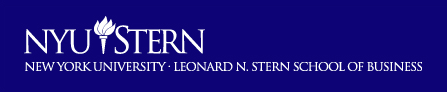 17
Covariates Examined
HIT Characteristics
Monetary reward 
Number of HITs
Length in characters (increases lifetime)
HIT topic (based on Latent Dirichlet Allocation analysis)
Market Characteristics: Not affecting
Day of the week (when HIT was first posted)
Time of the day (when HIT was first posted)
Requester Characteristics
Activities of requester until time of submission
Existing lifetime of requester (1yr ~ 50% speedup)
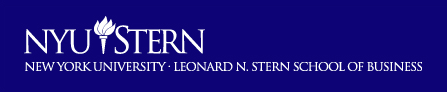 18
Covariates Examined
HIT Characteristics
Monetary reward 
Number of HITs
Length in characters (increases lifetime)
HIT topic (based on Latent Dirichlet Allocation analysis)
Market Characteristics: Not affecting
Day of the week (when HIT was first posted)
Time of the day (when HIT was first posted)
Requester Characteristics
Activities of requester until time of submission
Existing lifetime of requester
Why? We look at long-running HITs until completion…
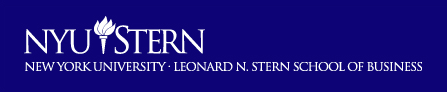 19
Covariates Examined
HIT Characteristics
Monetary reward 
Number of HITs
Length in characters (increases lifetime)
HIT topic (based on Latent Dirichlet Allocation analysis)
Market Characteristics: Not affecting
Day of the week (when HIT was first posted)
Time of the day (when HIT was first posted)
Requester Characteristics
Activities of requester until time of submission
Existing lifetime of requester (1yr ~ 50% speedup)
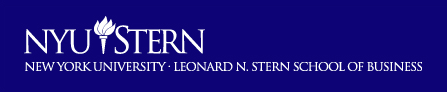 20
Conclusions
Completion times for tasks in Amazon Mechanical Turk follow a heavy tail distribution. (Paper studying MicroTasks.com has similar conclusions.)

Sample averages cannot be used to predict the expected completion time of a task.

By fitting a Cox proportional hazards regression model to the data collected from AMT, we showed the effect of various HIT parameters in the completion time of the task

“Base survival function” still a power-law  Still difficult to predict
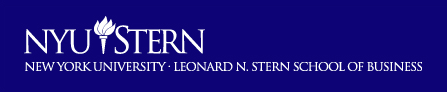 21
Lessons Learned and Future Work
Current survival analysis too naive:
Ignores many interactions across variables
Need time-dependent covariates (market changes over time)
More frequent crawling does not change the results
Important: Analysis ignores “refilling” of HITs

TODO:
Better to model directly the HIT assignment disappearance rate (how many #HITs done per minute)
Use queuing model theories 
Use hierarchical version of LDA and dynamic models (#topics and shifts in topics over time)
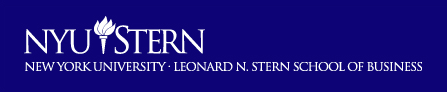 22
Any Questions?
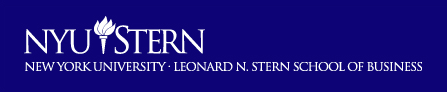